Introduction to the French Revolution
Agenda
Recap –French Revolution
Vocabulary Review
Crash Course French Revolution
Guided Reading: Revolution Threatens the French King
French Revolution Storyboard
Recap
During block days, we completed vocabulary about the French Revolution.  During the unit we will see these vocabulary words in action.  The better you understand the vocabulary, the better you will understand the French Revolution
Vocabulary Review
http://quizlet.com/26492895/french-revolution-vocabulary-flash-cards/

Vocabulary Test on Monday
Video Clip
Overview of the French Revolution: http://www.youtube.com/watch?v=lTTvKwCylFY
In Your OneNote book
Title the page “Three Estates and Causes of the Revolution” and draw a line to split the page in half.  Copy down the graphic organizers on the page.  One in each section of the page.
Causes of the Revolution:
Divide your page into two parts. One side the graph and the other side Causes of Revolution
Guided Reading
Now open the Seven Summaries PDF File. As you  are reading, pay attention We are going to be reading Section 1: Revolution Threatens the French King.
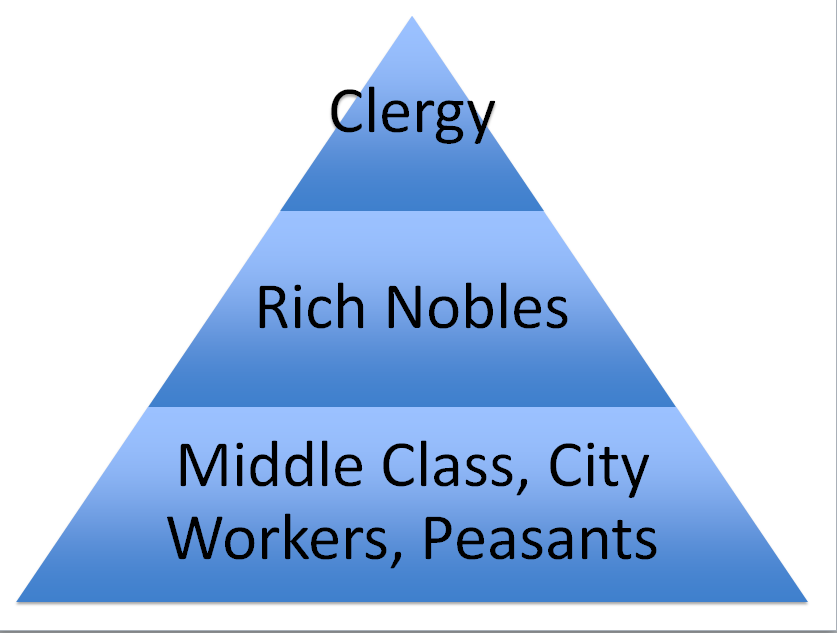 Now fill your graphic organizer
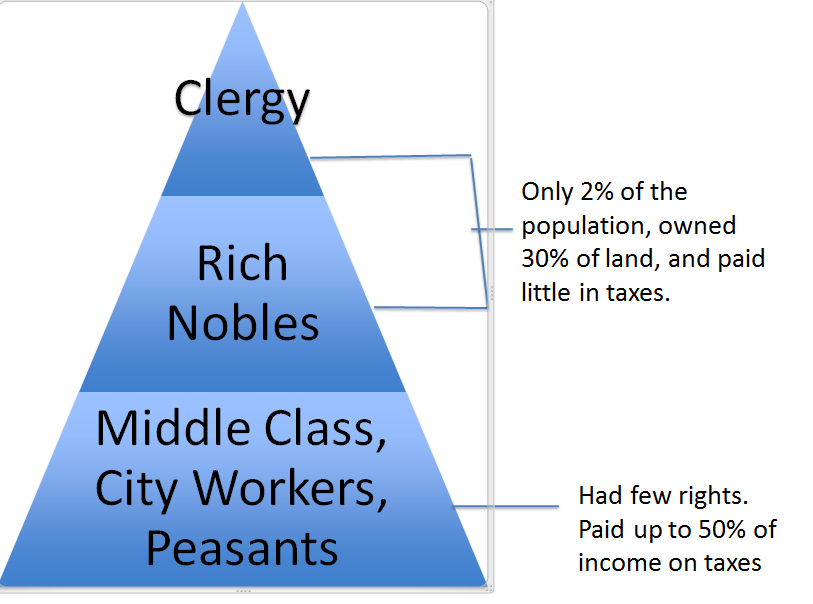 Add all this information in your page
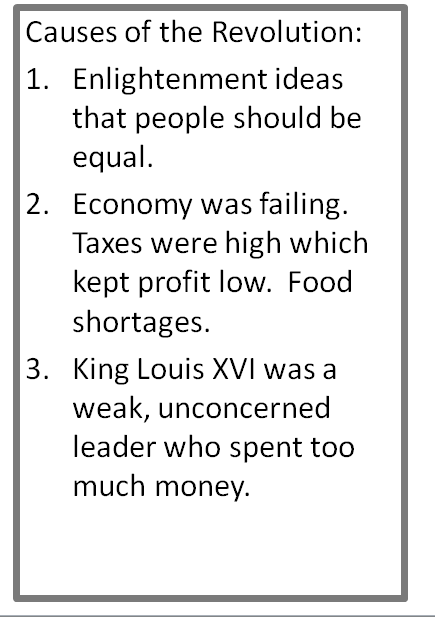 Write the causes in the next column
Create a new page and title French Revolution Story board. Now on your page create a story board with nine slides. You may insert table with 1 column and 9 rows. ( just a suggestion). 
After you create the story board frame, write the story of the French Revolution. I have given you the pictures and they are in order of the event. Your task is to paste the pictures in each frame and write the events of the story that matches your picture. You must read the pdf file to get the information
French Revolution
Storyboard
1789
In 1789, France….. (write all that was happening (causes) and also the king’s decision to tax the nobles)
The Estates General May 5th, 1789
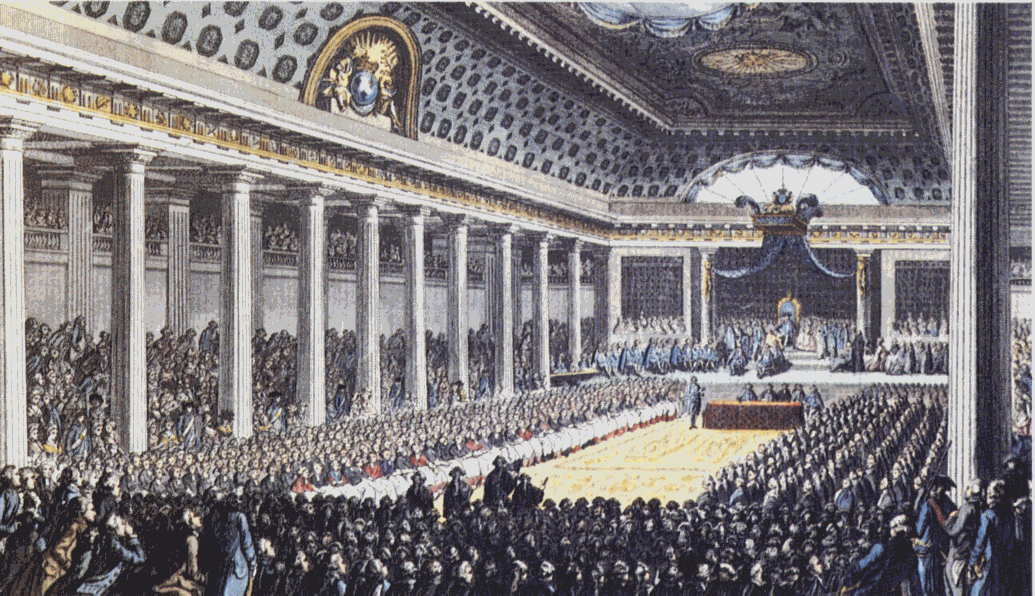 Explain why the Estate General was clalled? Don’t forget to mention dates in your story.
National Assembly Formed June 17th, 1789
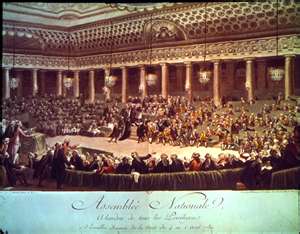 Explain why the National assembly was formed (Reading)
Tennis Court Oath June 20th, 1789
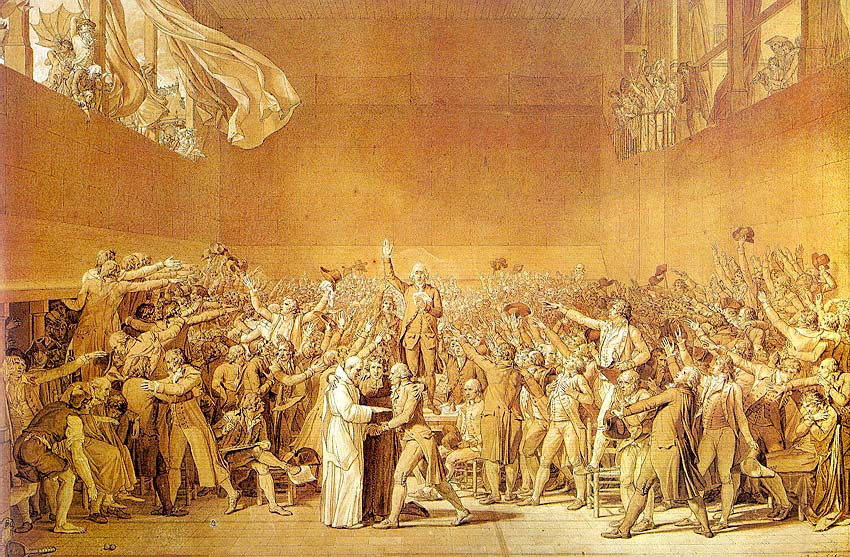 Explain this event in detail. Don’t forget the dates.
Storming The Bastille July 14th, 1789
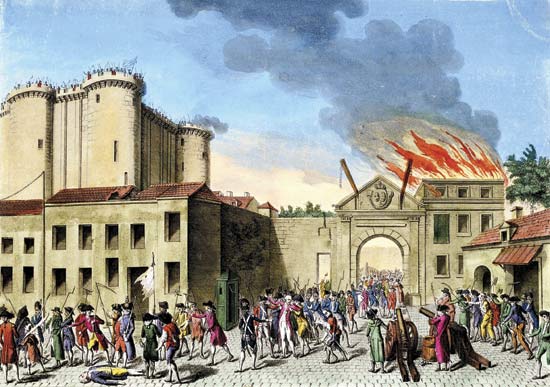 Elaborate the details of this event. Don’t forget the date
The Great Fear July 20th,-August 5th,1789
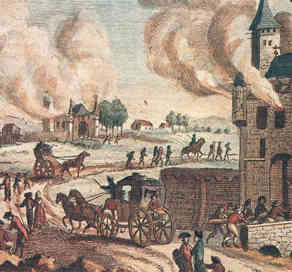 Explain the Great Fear. Chech your reading. Don’t forget the date
National Assembly Official August 4th, 1789
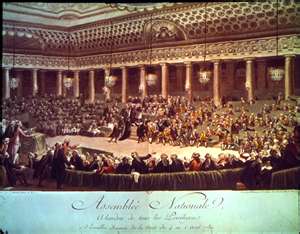 Here, explain what happens
Declaration Of The Rights Of Man
August 26th, 1789
Don’t forget to explain  the what happens to the king’s rule
20
March To Versailles October 5th, 1789
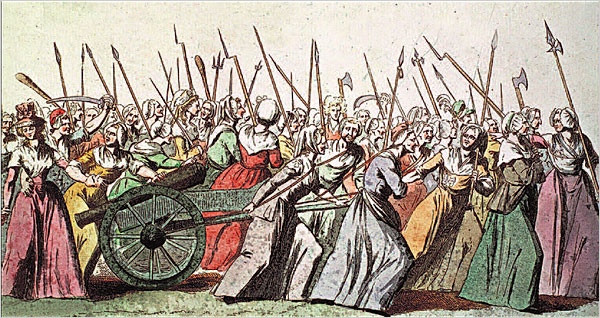 Make this part of the story interesting and don’t forget the quote “If you don’t have bread then eat cake” –Queen Mary Antoinette
French Revolution Storyboard
As we read and learn more about the French Revolution, we are going to be making multiple storyboards.  You are going to be required to copy down the text for each box, and to produce an illustration, with color, for each box.
Some sample script to jump start your story
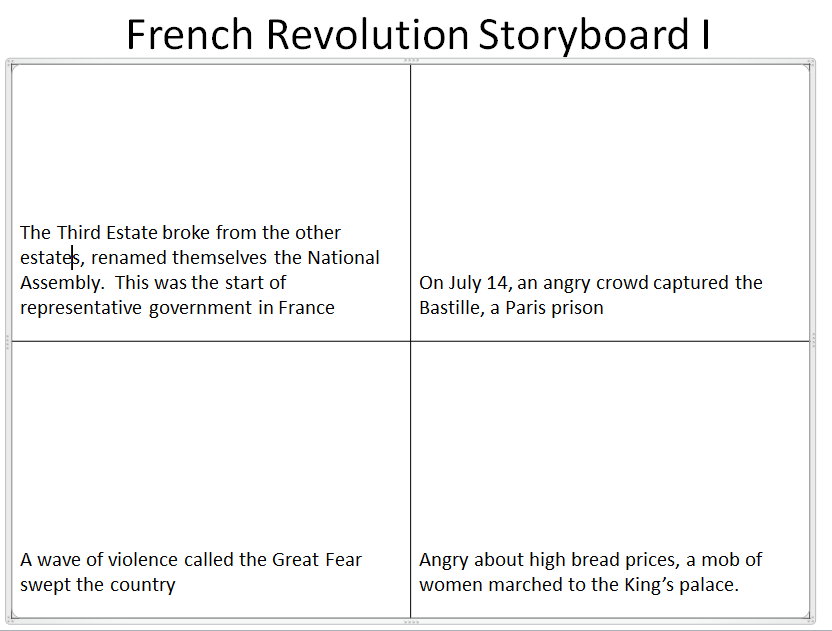